ESD- Vision Impaired Technology
Team 522
1
Team Introductions
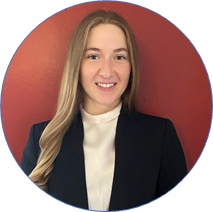 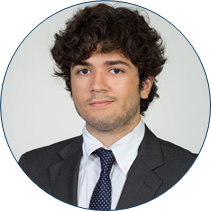 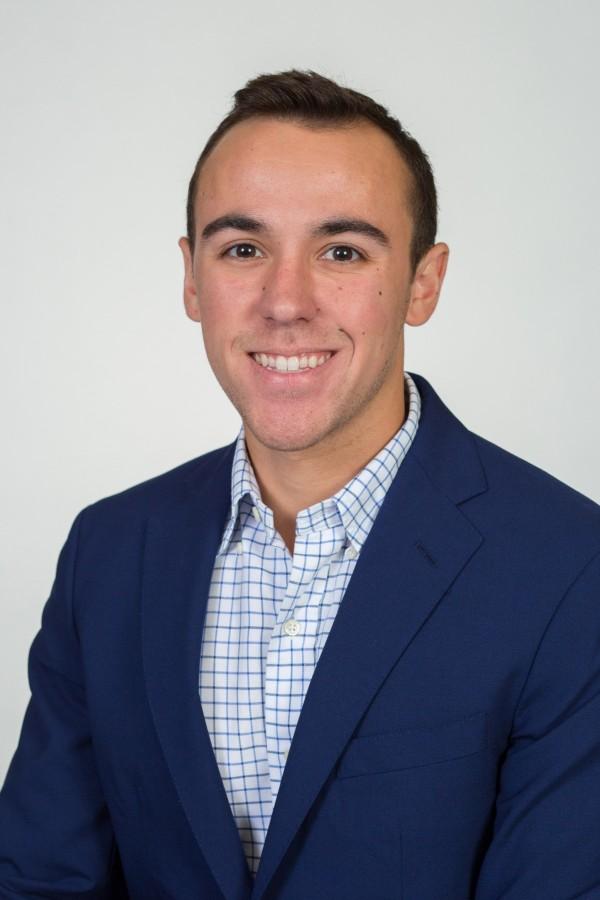 Ethan Saffer
Systems/Design 
Engineer
Nicolas Garcia
Design Engineer and Resource Manager
Madison Jaffe​
Project Manager and Discussion Lead
David Alicea
Field/Test Engineer and Quality Control
Madison Jaffe
2
Advisors
Michael Devine
(850) 410-6378
mdevine@eng.famu.fsu.edu
Jerris Hooker
(850) 410-6463
 hooker@eng.famu.fsu.edu
Shayne McConomy
(850) 410-6624
smcconomy@eng.famu.fsu.edu
Madison Jaffe
3
Project Brief
The visually impaired are deprived of sensory information and need some form of technology to interpret it.
Madison Jaffe
4
Objective
The objective of the project is to utilize technology to improve the quality of daily life for those who are visually impaired.
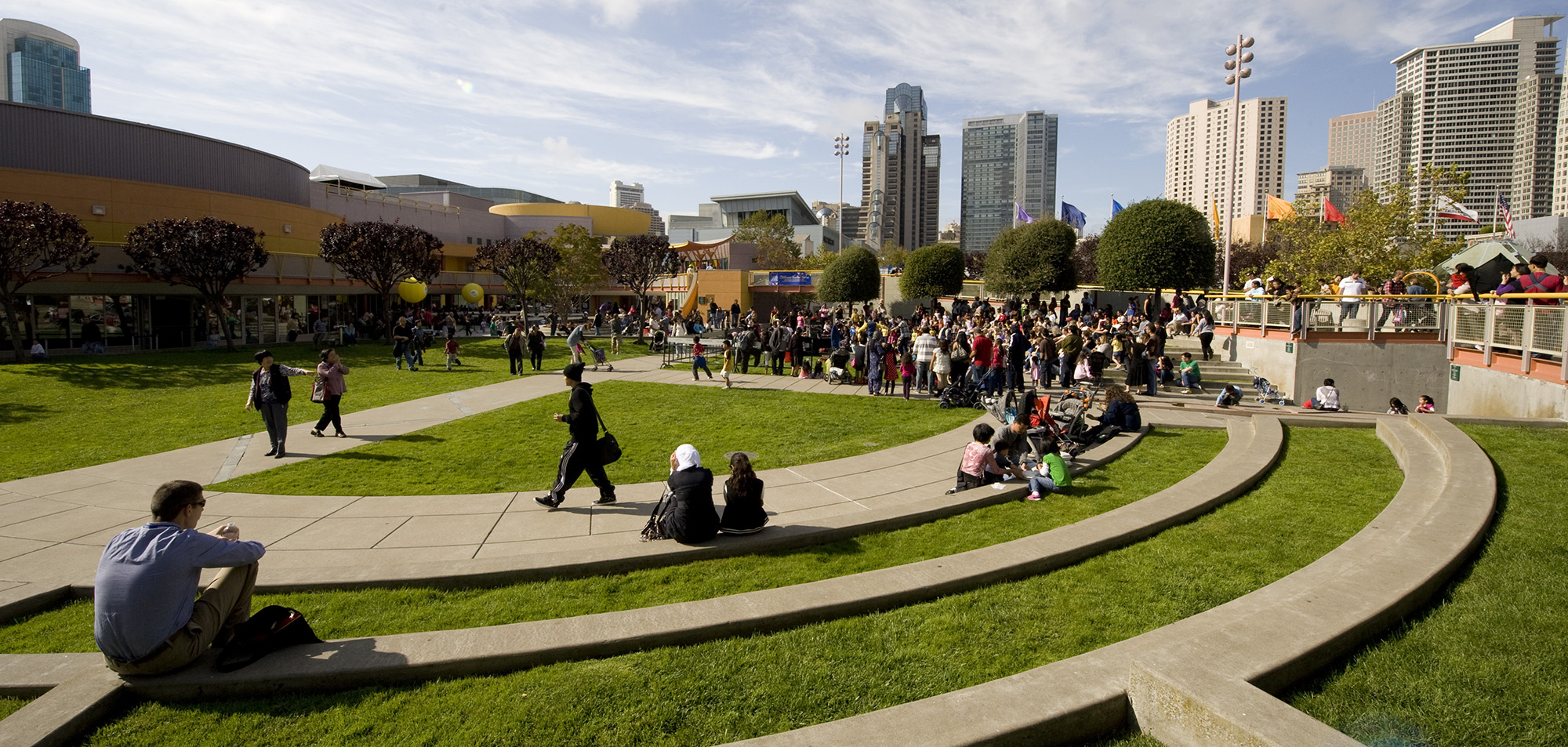 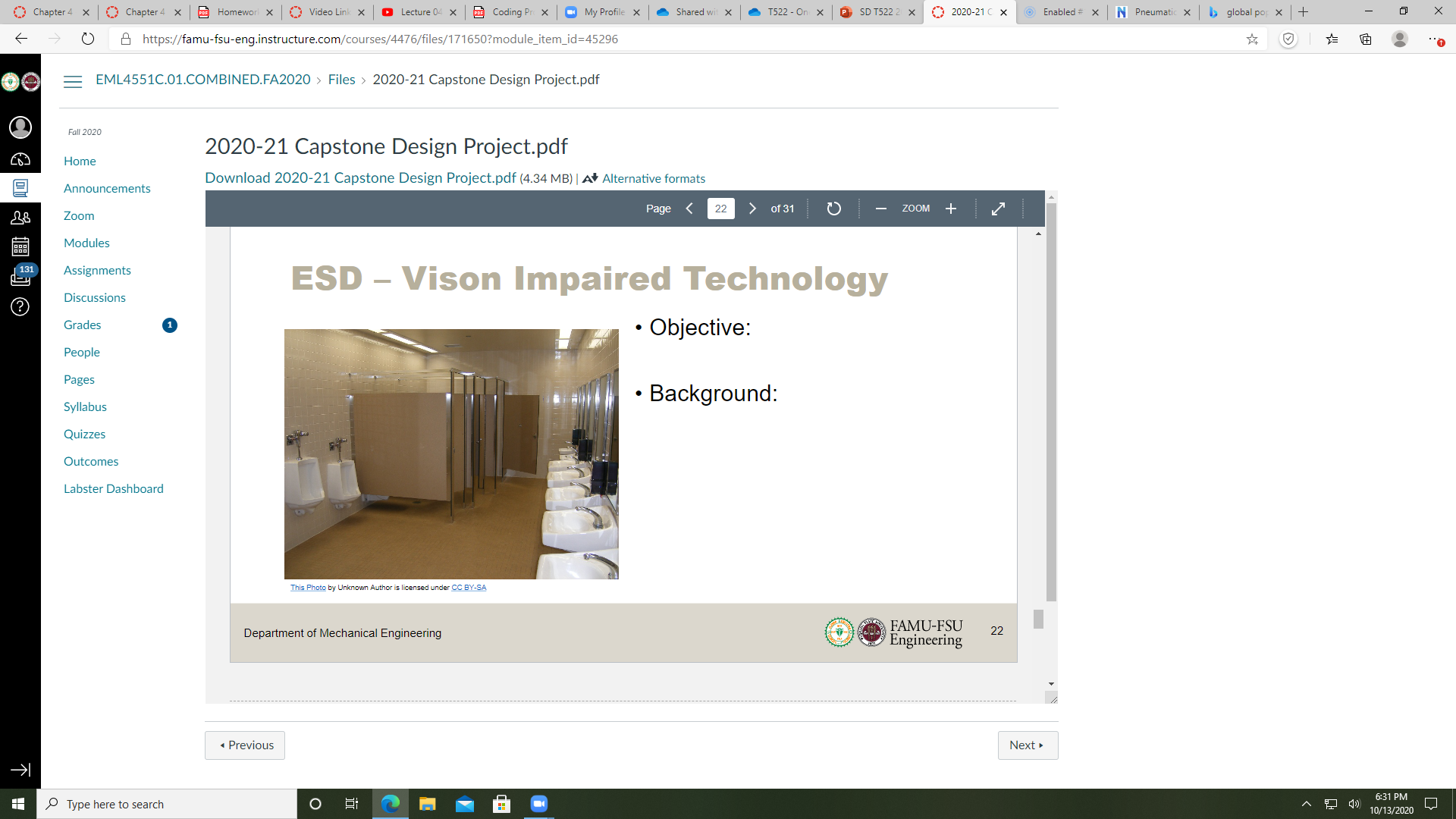 https://mjmmg.com/approach/
Madison Jaffe
5
Project Background
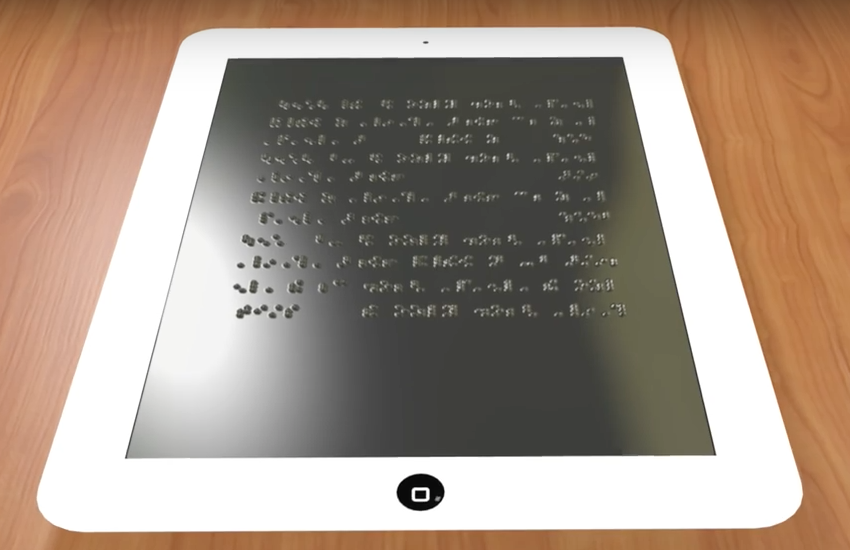 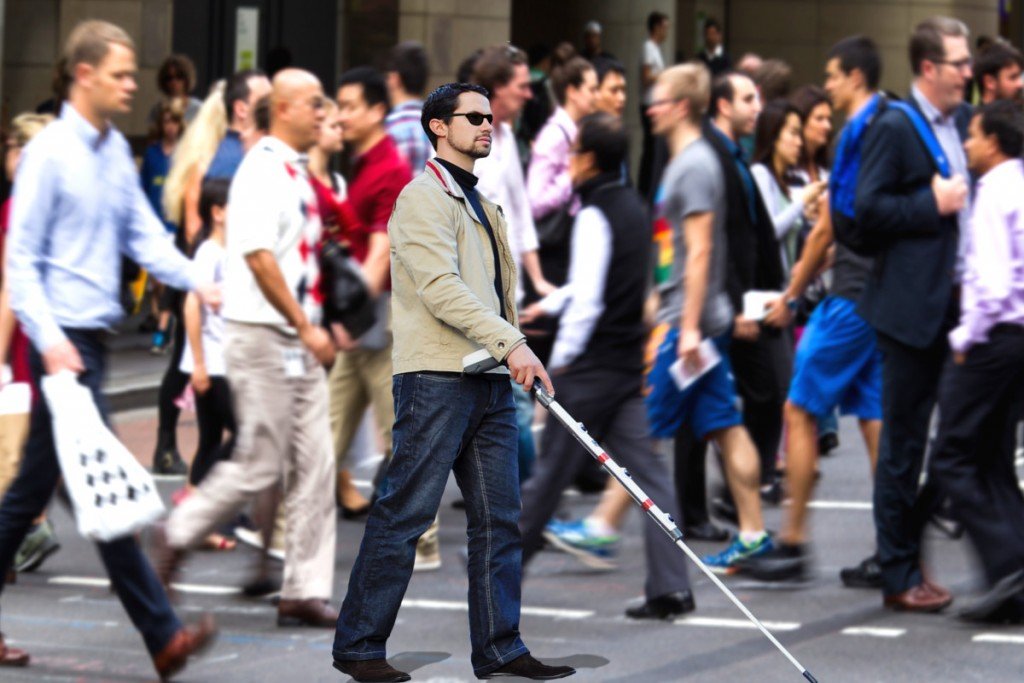 Technology
https://www.reachoutradio.org/post/enabled-1706-high-techlow-tech-assistive-devices-01302017
Population
https://www.maxiaids.com/?idstore=1&category=blind/low_vision
Madison Jaffe
6
Project Background
Current Products
OrCam MyEye 2
Sunu Band
White Cane
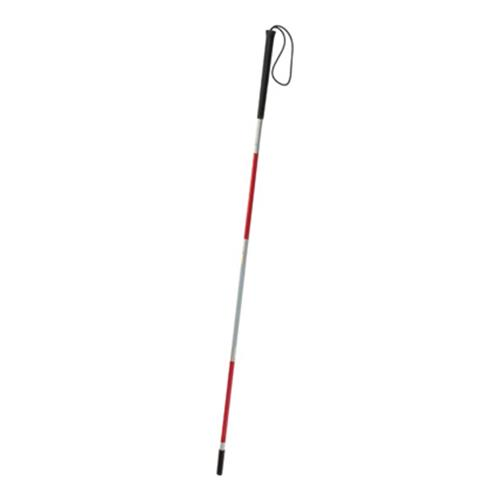 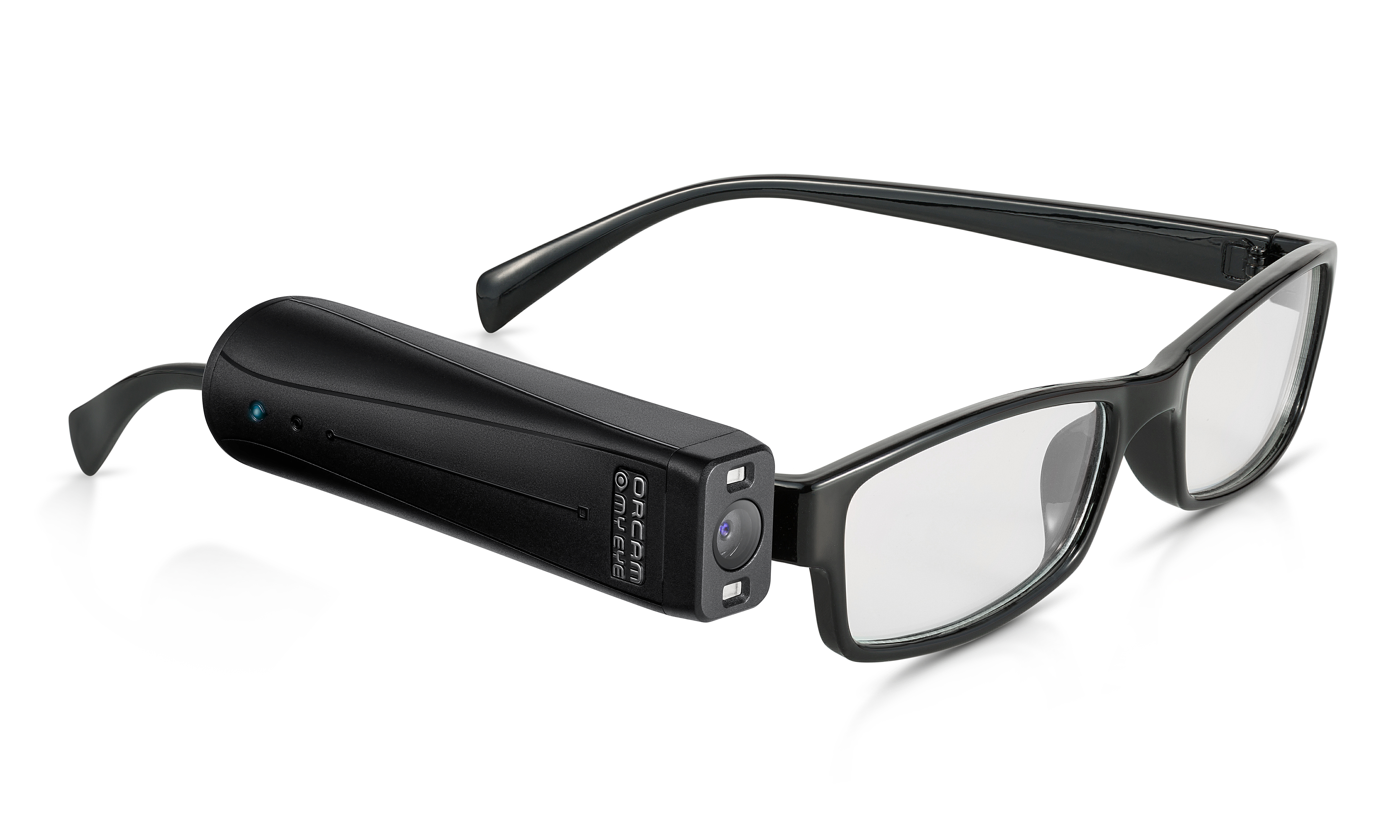 https://www.orcam.com/en/blog/using-orcam-accessibility-technology-trip-to-mobile-world-congress/
https://www.sunu.com/es/index
https://www.healthproductsforyou.com/p-graham-field-lumex-folding-blind-canes.html
Madison Jaffe
7
Project Background
Orientation & Mobility Training
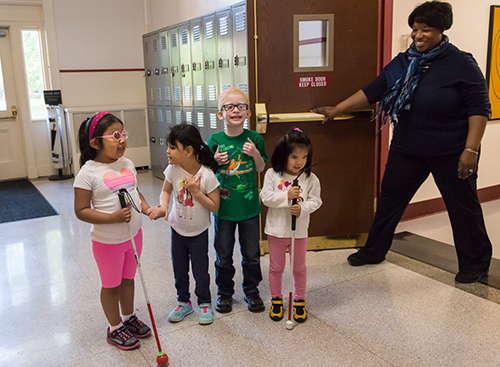 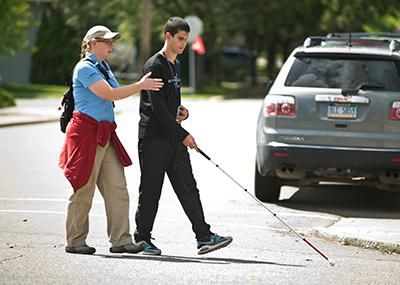 https://www.pinterest.com/pin/400187116861412008/?nic_v2=1a7211dnu
https://familyconnect.org/education/expanded-core-curriculum/orientation-and-mobility/
Madison Jaffe
8
Customer Needs
The interpreted needs :
More mobility
Promotes independence
The ability to maintain/obtain employment
Design to be affordable or cheaper than similar options
Ethan Saffer
9
Project Scope
Assumptions
Key Goals
Market
Stakeholders
Ethan Saffer
10
Assumptions
The visually impaired are unable to gather sufficient information to discern their surroundings.
Users have undergone Orientation and Mobility training/rehabilitation.
The visually impaired are not fully comfortable in current society. 
Simple interface, does not require visual assistance in its use.
Ethan Saffer
11
Key Goals
Develop a technology that aids the visually impaired in daily activities.
Create a product that will allow people who are visually impaired to become more active. 
Keep the visually impaired safe while executing relatively complex tasks. 
Cost-efficient and reliable.
Ethan Saffer
12
Market
Secondary market:
People with poor/low vision to the point where they are unable to be independent.

State-local Departments of Transportation.
Primary market 
People with severe visual impairment or total lack of vision. 

Rehabilitation and treatment centers.
Ethan Saffer
13
Stakeholders
Shayne McConomy (Advisor) | (850) 410-6624 |  smcconomy@eng.famu.fsu.edu 
Michael Devine (Advisor) | (850) 410-6378 | mdevine@eng.famu.fsu.edu 
Jerris Hooker (Advisor) | (850) 410-6463 | hooker@eng.famu.fsu.edu 
FSU-FAMU College of Engineering
Jeff Whitehead (Visually Impairment Rehabilitator/Potential Tester) | (407) 883-7107 | Jeffwhitehead@dbs.sldoe.org
Ethan Saffer
14
Functional Decomposition
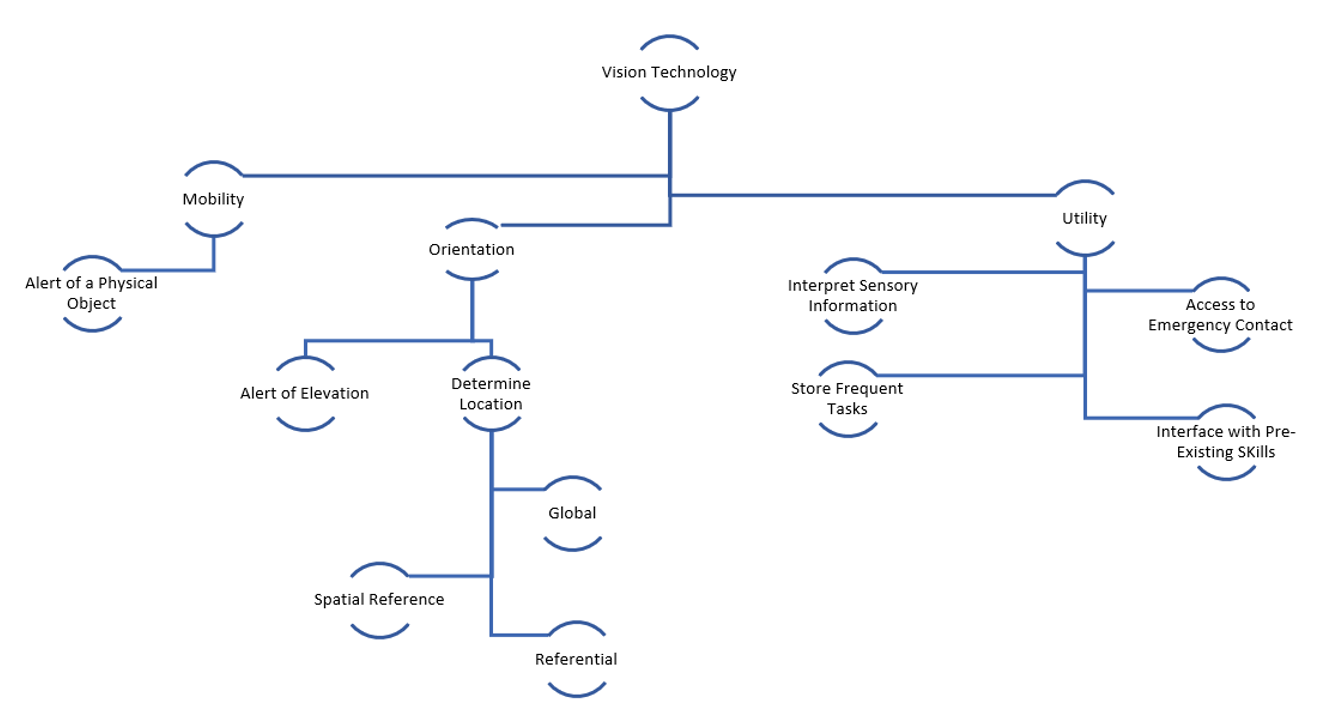 Ethan Saffer
15
Functional Decomposition
Ethan Saffer
16
Questions
Questions may be asked now.
17
Reference
Blind vs. Visually Impaired: What's the Difference?: IBVI: Blog. (2020, April 02). Retrieved September 25, 2020, from https://ibvi.org/blog/blind-vs-visually-impaired-whats-the-difference/

Blindness Statistics. (n.d.). Retrieved October 12, 2020, from https://www.nfb.org/resources/blindness-statistics
18
19
20
21
Backup Slides
22
26
27
Standard Shapes
Summary Box
Text box 1
Outlined Text Box
28
Approved Logos
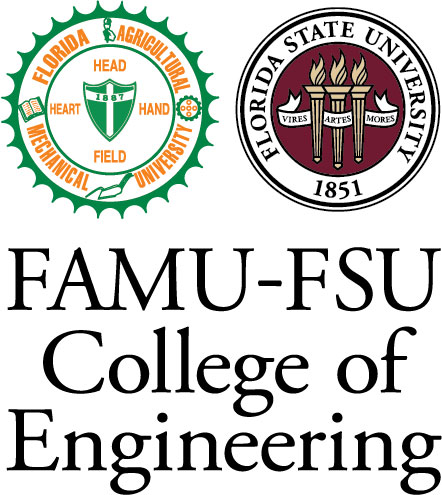 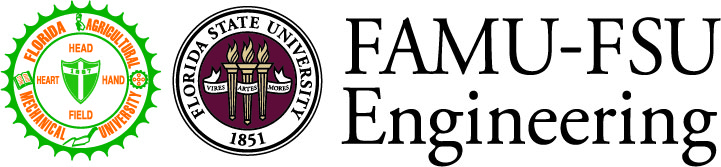 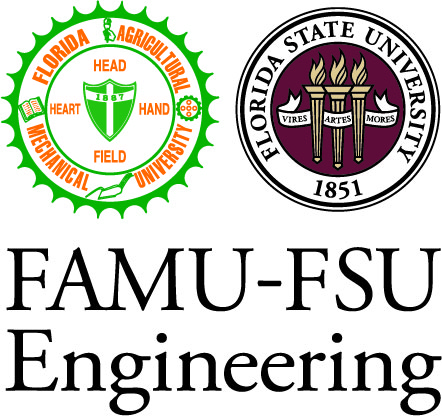 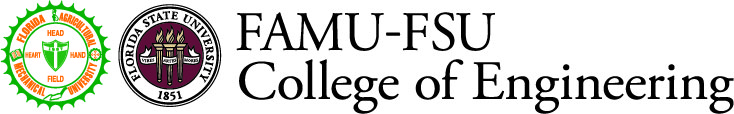 29
Color Palette
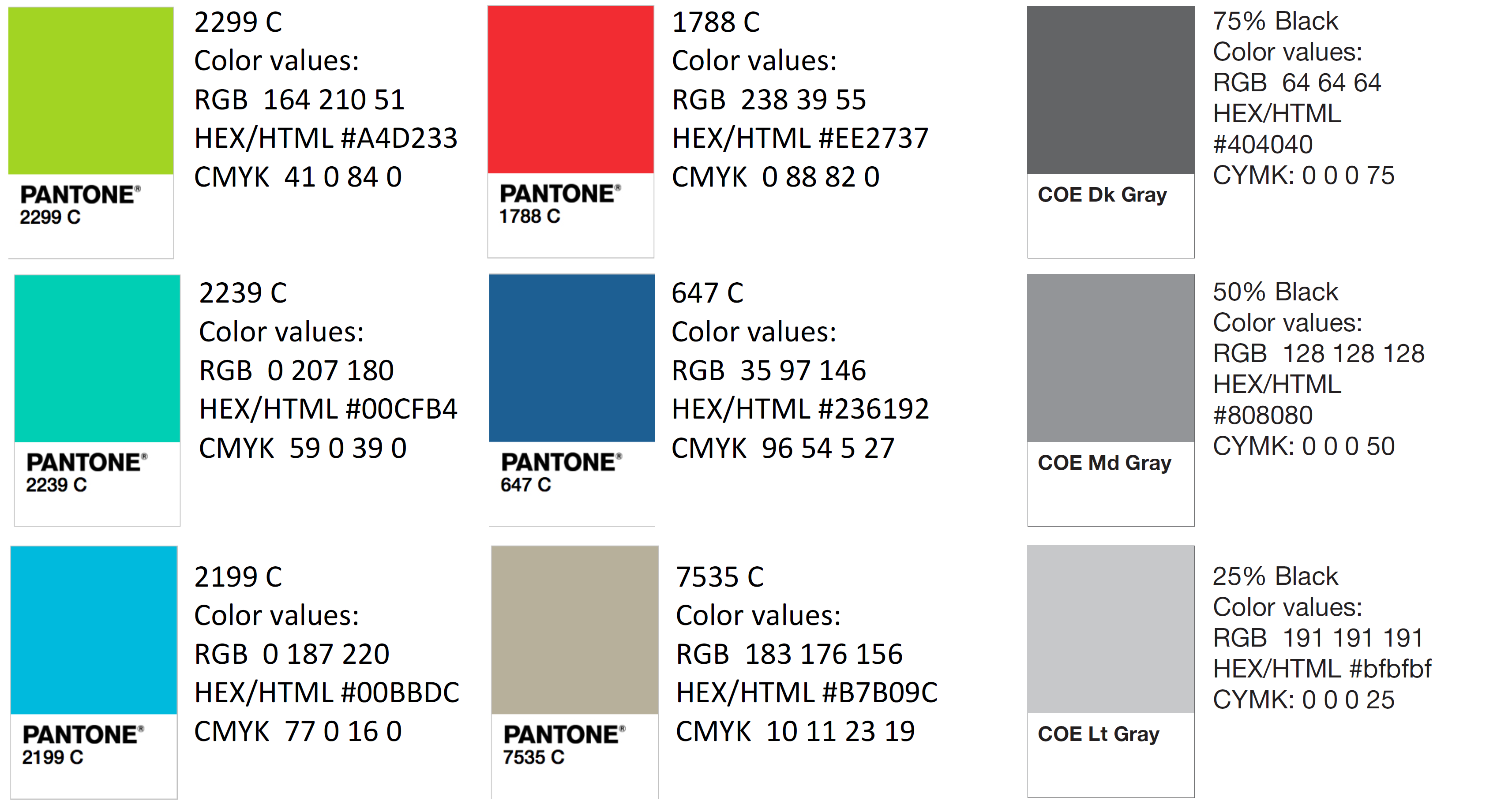 30
APA Tables
31